Warm Up #8
Why do you think people would dump their waste into rivers?  (what benefits would dumping into a river have?)  Why could this also be problematic?

What are some ways that you can think of that allow us to get rid of solid waste?

What do you think the phrase “Not In My Backyard” means?
Solid Waste
Types of MSW (Municipal Solid Waste)
Organic – food, flowers, wood, etc.

Radioactive – nuclear waste

Recyclable – paper (35% US waste), plastic, glass, metals

Soiled – hospital waste

Toxic – paint, pesticides,
NIMBY
NIMBY – Not in my back yard

Not wanting developments near community
Pollution, traffic, eye-sore, etc.

Power plants, waste dumps, landfills, stadiums
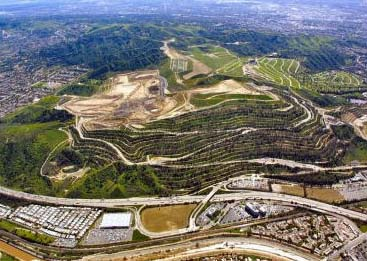 Waste Disposal Methods 1
Burning/Incineration
Energy source, reduce landfill impact, cheap
Air pollution, toxic chemical release

Composting
Nutrient-rich soil, reduce soil erosion
Smelly, pests (NIMBY)

Exporting
“Not my problem,” income for poor countries
Das racist, expensive (transport)
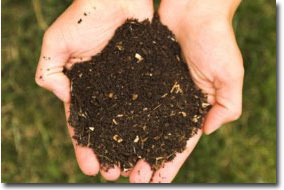 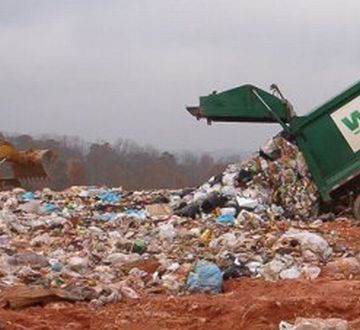 Waste Disposal Methods 2
Landfills
Methane = energy source, wall managed
Methane = G.H. gas, limited area, expensive, NIMBY

Ocean Dumping (illegal in US) – Ocean Dumping Ban Act
Cheap, “not my problem”
Impacts plants and wildlife, H20 pollution
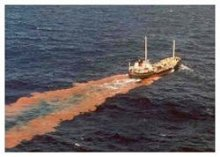 The Superfund (1980)
Superfund (1980) – set up in response to hazardous waste build up (nuclear)

Clean up of toxic waste

Paid by: people responsible for causing waste
Using Organisms
Bioremediation – using bacteria/enzymes to break down waste
Cheap, but slow

Composting

Rhizofiltration – sunflowers & radioactive waste

Phytostabilization – using trees to break down waste
Quick Quiz #
What is bioremediation?  Give two reasons why it is a better solution to waste management problems than a landfill?

Which two waste disposal methods can be categorized as NIMBY?  Why would these methods fall under this category?

How does “not my problem” waste differ from NIMBY?
Warm Up # 9
How can exporting waste to other countries be considered both good and bad?


Aside from waste disposal methods, give two other types of things that could be categorized as NIMBY?  Why w0uld they fall under this category?


Name various things that can be recycled.  Why do you think people do not recycle these items (give two reasons)?
Waste Continued
Recycling
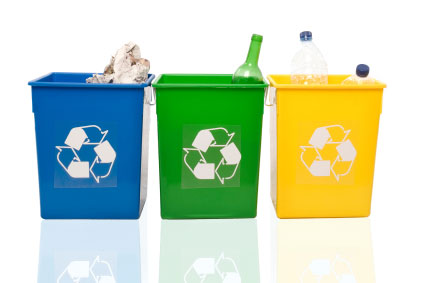 Reduce, Reuse, Recycle

Process of reusing previously used waste
Metals, glass plastic, paper (most readily recyclable)

Cost = expensive (more than throwing it away)
Why?  Why do it?
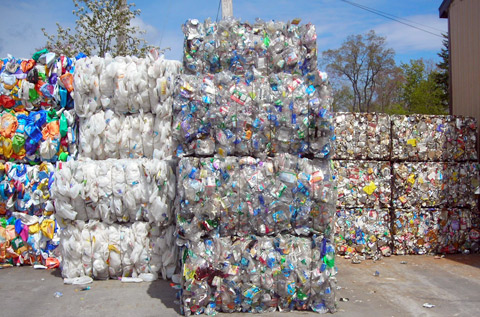 United States: A Wasteful Place…ew.
US generates 33% of world’s waste
5% of world’s population

2 million trees used for paper products PER DAY

200 million liters of motor oil dumped into sewers each year in US
5x amount of oil from Exxon Valdez oil spill!

220 million metric tons of waste generated per year by US
4.5 lbs per person per day.
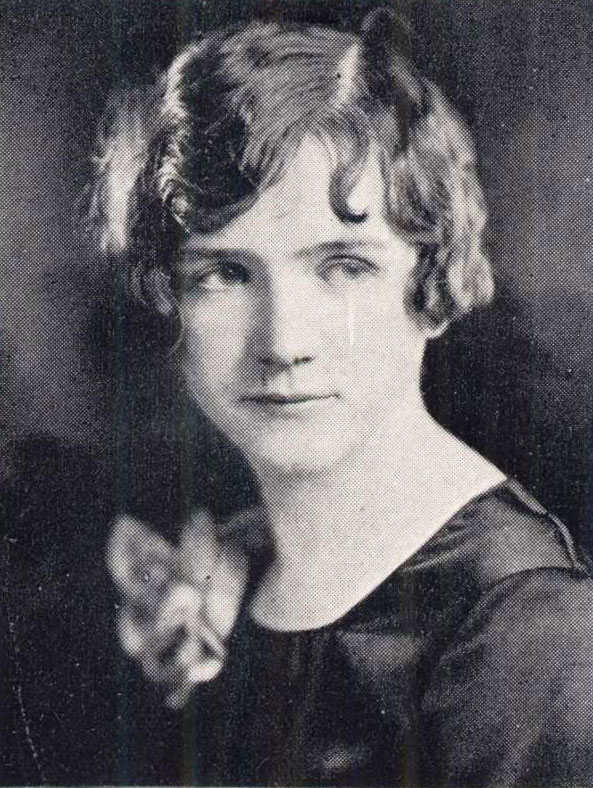 Rachel Carson: Silent Spring
Rachel Carson – environmentalist and writer
“Silent Spring” 

Condors = reproduction rates decrease a LOT

Cause: DDT – pesticide for crops (pesticide = toxic waste)
Shells of eggs = thinner

How did condors get exposed to pesticides?
INGESTING ORGANISMS WITH IT
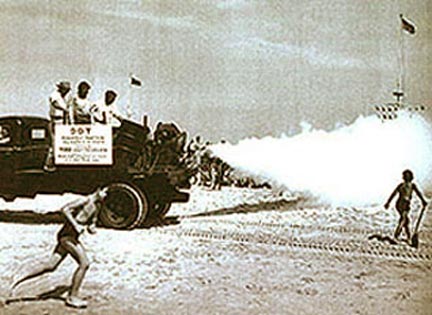 Bioaccumulation vs. Biomagnification
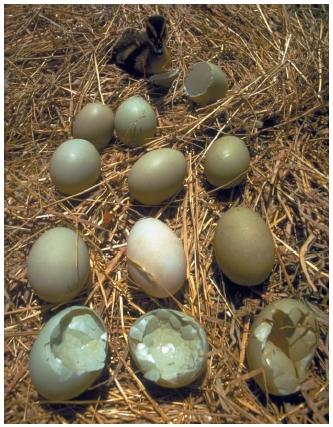 Bioaccumulation – absorption of molecules (in this case, toxic)
Dilute (less toxic – low in food chain) vs. concentrated (very toxic – high in food chain)

Biomagnification – going up food chain = toxicity increases
Plankton = low levels
Osprey = high levels
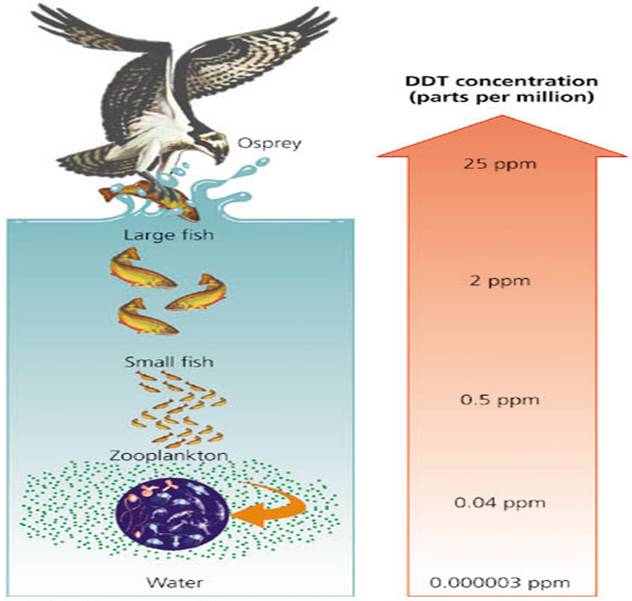 Love Canal
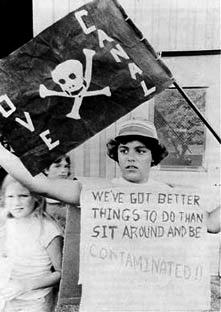 Hooker Chemical Company – toxic waste dumped underground

Niagara Falls School District – needs land to build homes  and schools for growing pop.
Pays $1 for contaminated land

Result: miscarriages, leukemia, plants dead, groundwater polluted
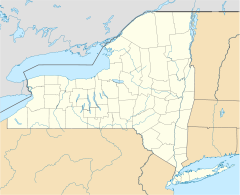 Love Canal Outcome:
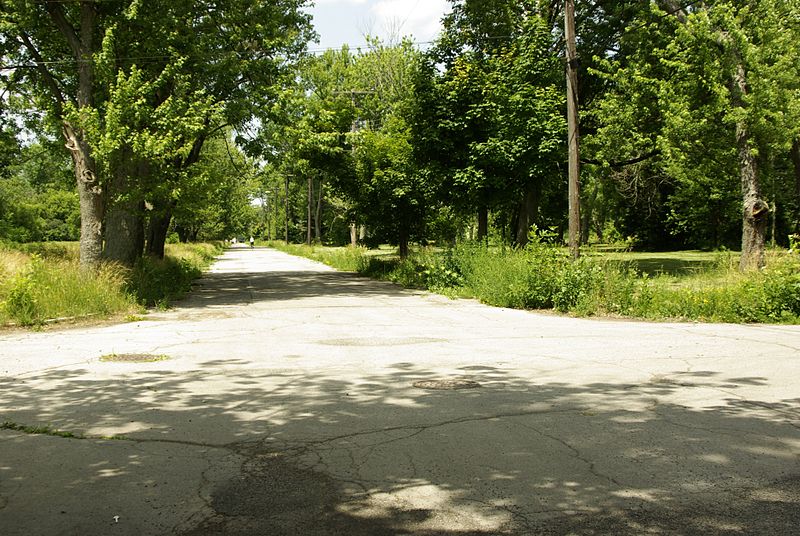 Outcome: Hooker Chemical – pay restitution (Superfund)
Took decades for people to see this $$$

Clean Up = emergency funds

Love Canal region: almost completely abandoned
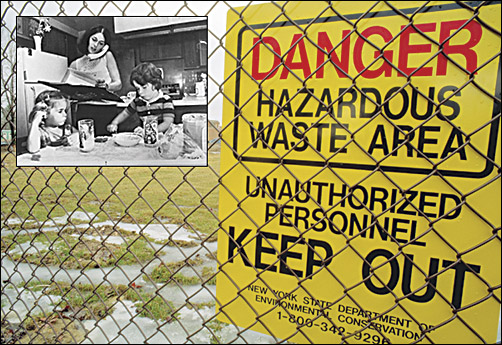 Sewage Case Study: Britain
London = huge pop. Increase
Waste = Thames River (water supply)
Cholera outbreaks
“Great Stink”

Joseph Bazalgette - designed extensive sewer system
From London to eastern estuary (where fresh and salt water mix)
Gravity + pumping systems
Destination: treatment plants
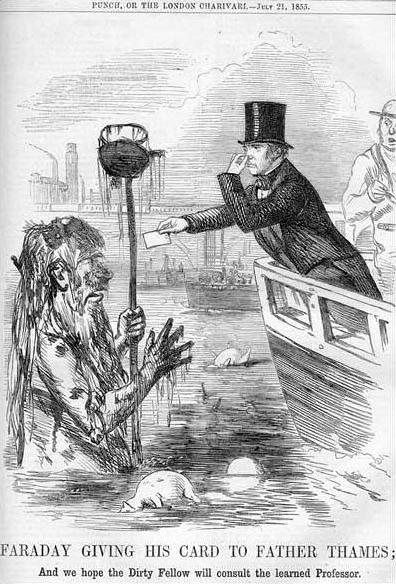 Water Waste Acts
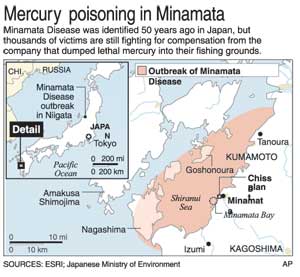 Reaction to Minimata Bay disaster

Clean Water Act – surface-level drinking water safety

Safe Drinking Water Act – clean water standards (ground water)

Ocean Dumping Ban Act – illegal to dump waste in US waters
Oil Spill Disasters & Prevention
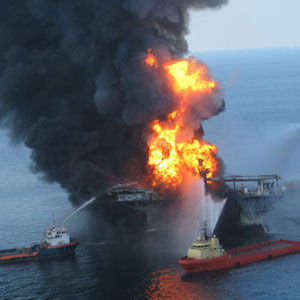 Exxon Valdez Spill
First major oil spill (Canada)

BP Oil Spill (2010) – Gulf of Mex.
Old drilling equipment, drilling TOO DEEP

Oil Spill Prevention Act (1990) – increase oil spill funds
Response to Exxon Valdez
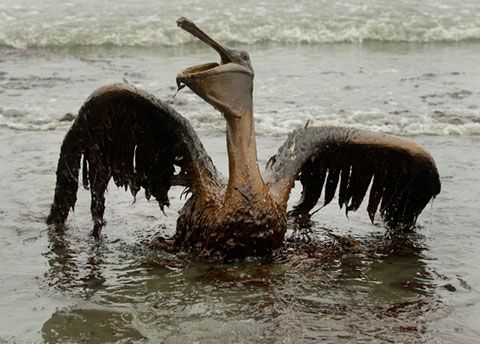 Oil Spills:Cleaning Methods
Burning (Incineration)

Skimmer Boats – surface oil

Bacteria (Bioremediation)

Detergents

Booms – gather oil

Vaccuums
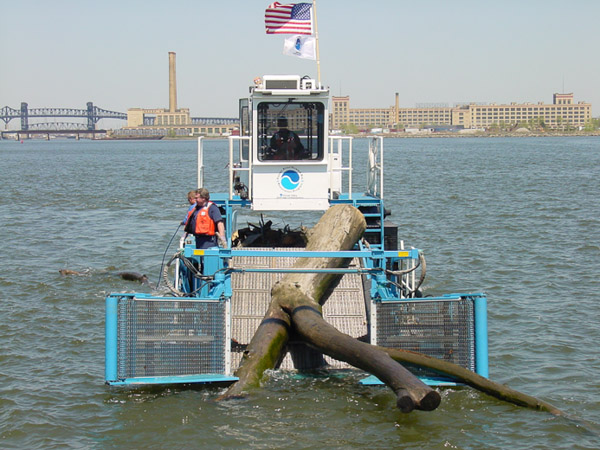 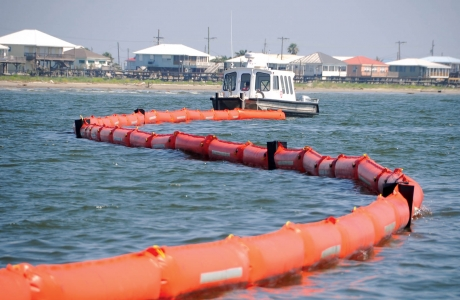 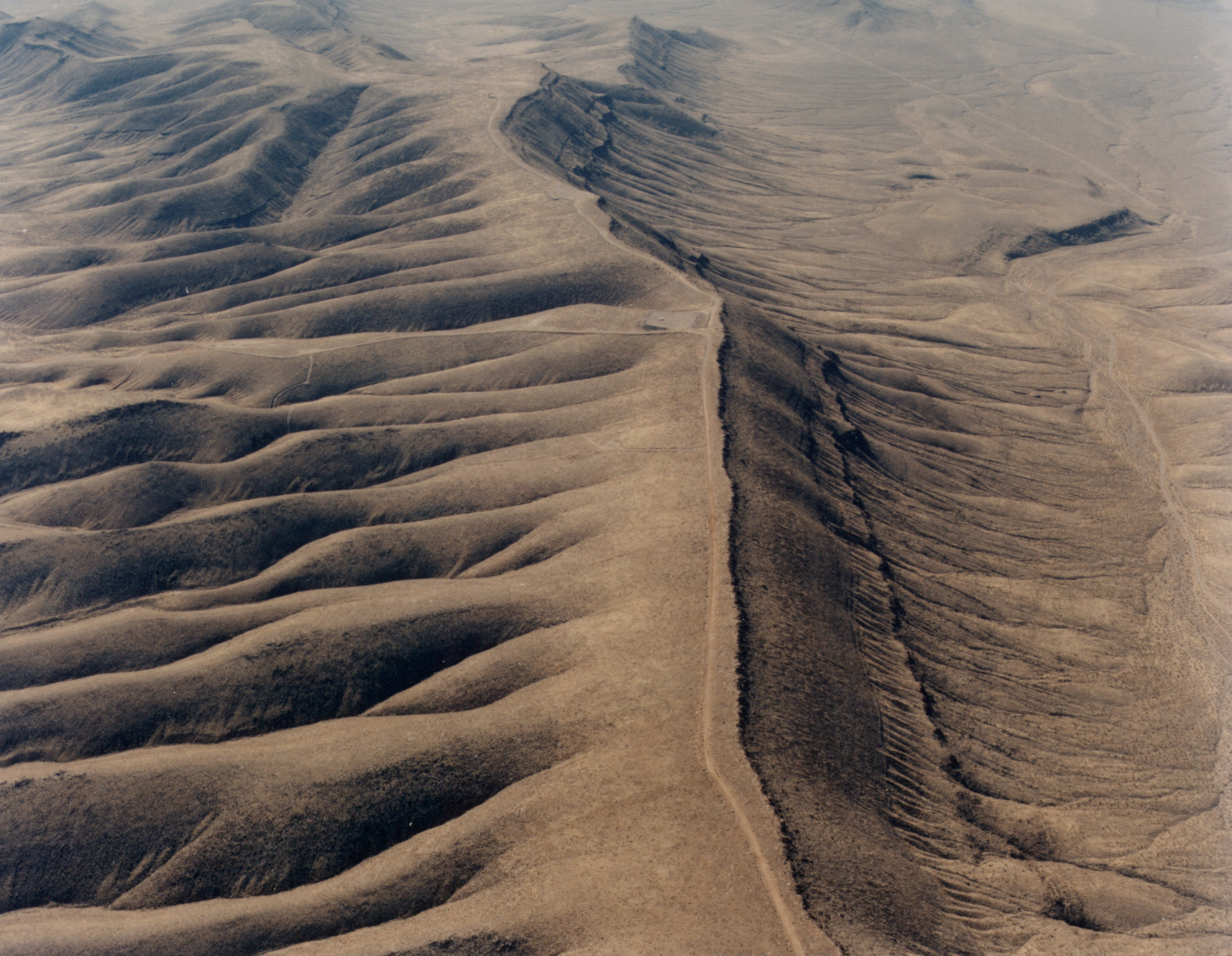 Nuclear Waste
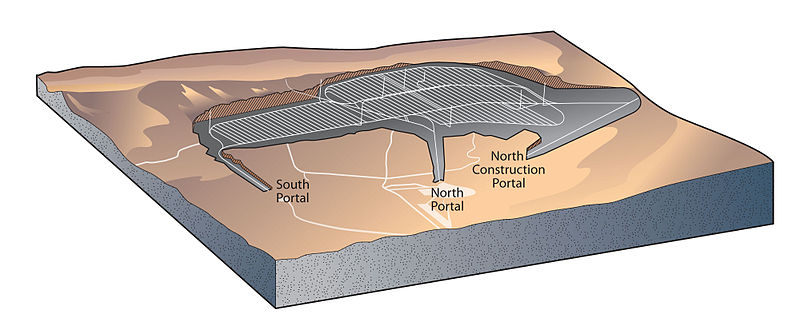 Radioactive – unstable waste
By-product of nuclear fission

Nuclear Waste Policy – Reactor waste disposal location (Yucca Mountain, NV)

Low-Level Radioactive Policy – treat and dispose low level waste
“Cradle to grave” responsibility (Superfund)

Containers above/below ground, recycle,
Time = less radioactive
Quick Quiz # 7
How has the Love Canal changed policies related to waste management?


How does the Safe Drinking Water act differ from the Clean Water Act?  What do the two have in common?


Name two ways to clean up oil if it is spilled in oceans.  Which is the best method and why?